PRESENTATION
     On  PULMONARY TUBERCULOSIS

                     By dr. Anjali sharma
PULMONARY TUBERCULOSIS (PHTHISIS)
An infectious disease that may affect almost all tissue of the body.
This is the disease of lungs, pleura and mediastinal lymph nodes caused by Mycobacterium tuberculosis. 
It is a classical example of Chronic Granulomatous Inflammation.
Disease usually affects the lungs but in one – third of cases other organs are involved.
If untreated , disease may be fatal within 5 years.
CAUSATIVE ORGANISMS
Mainly caused by :-
Mycobacterium tuberculosis
Mycobacterium bovis
Mycobacterium africanum
Mycobacterium microti
PREDISPOSING  FACTORS
AGE  - Age is an important determinant of risk all   ages but highly susceptible below 3 years.
DEVITALIZED CONDITION – Chronic malnutrition , Diabetes , HIV infection.
ECONOMIC STATUS – Common in poor countries immigration from higher prevalence areas ,poor sanitation, overcrowding.
GENETIC FACTOR .
ADDICTION TO TOBACCO AND ALCOHOL.
 DRUG RESISTANCE .
HIV INFECTED PATIENTS .
CLOSE CONTACTS OF PATIENTS WITH SMEAR POSITIVE PULMONARY TB.
MODES OF TRANSMISSION
Inhalation of organism(common)
Ingestion
Inoculation into skin(rare)
Transplacental route-congenital TB in foetus from infected mother.
SPREAD OF TUBERCULOSIS
Local spread :- Takes place by macrophages carrying the bacilli into surrounding tissue.
Lymphatic spread :- Primarily an infection of lymphoid tissue . Bacilli may pass into lymphoid follicles of pharynx , bronchi , intestinal and regional lymph node resulting in regional TB. 
Haematogenous spread:- Drainage of lymphatics into venous system due to caseous material escaping through ulcerated wall of veins.
By Natural Passage :- It can spread into pleura, adjacent lung segments, peritoneal cavity and other body party to primary site.
PATHOLOGY AND PATHOGENESIS
TYPES OF TUBERCULOSIS
There are 2 types of TB:-                                                              
 PRIMARY TUBERCULOSIS
SECONDARY TUBERCULOSIS
PRIMARY TUBERCULOSIS(Ghon’s complex/Childhood TB)
The infection of an individual who has not been previously infected.
An initial infection with tubercle bacilli.
most commonly involved tissue for primary infection are peripheral lungs and hilar lymph nodes. Infection localized to the middle and lower lung zone.
Lesion produced in the tissue of portal entry with foci in the draining lymphatic vessels and lymph nodes.
When healing takes place by calcification , pulmonary component can be seen as opaque spot on X- Ray it is known as Ghon Focus.
Incubation Period :- 4-8 weeks.
GHON’S COMPLEX
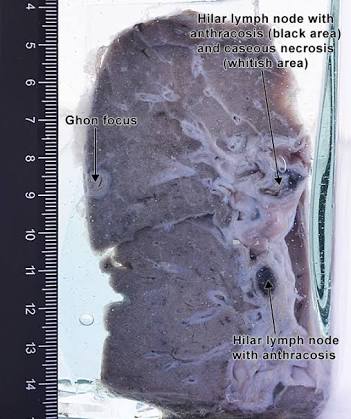 COMPONENTS OF PRIMARY COMPLEX
CLINICAL TYPES WITH 
FEATURES
FATE OF PRIMARY TUBERCULOSIS
The lesion do not progress but instead heal by fibrosis than calcification and even ossification.
Sometimes it changes into progressive primary TB in which primary focus continue to grow.
At times it spread by haematogenous route to other tissues and organs like liver, spleen, kidney, brain and bone marrow called primary miliary TB.
In increased hypersensitivity of the host, healed lesions are activated and cause progressive secondary TB and affect children more commonly.
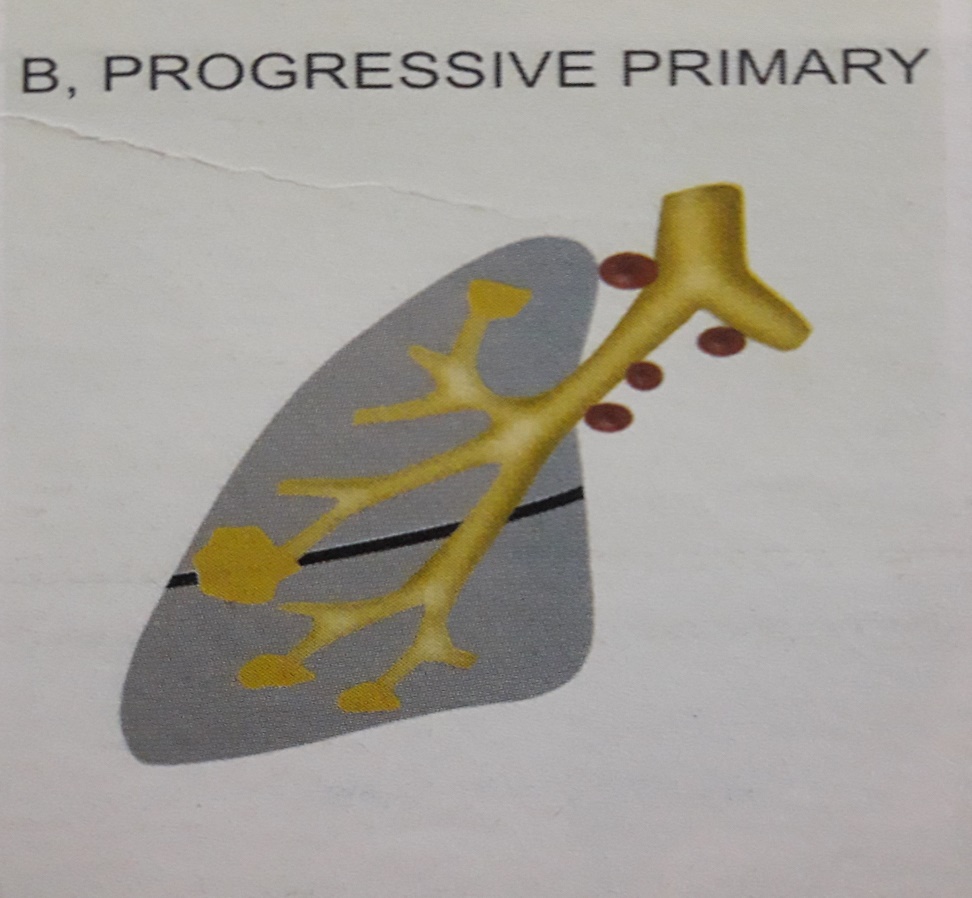 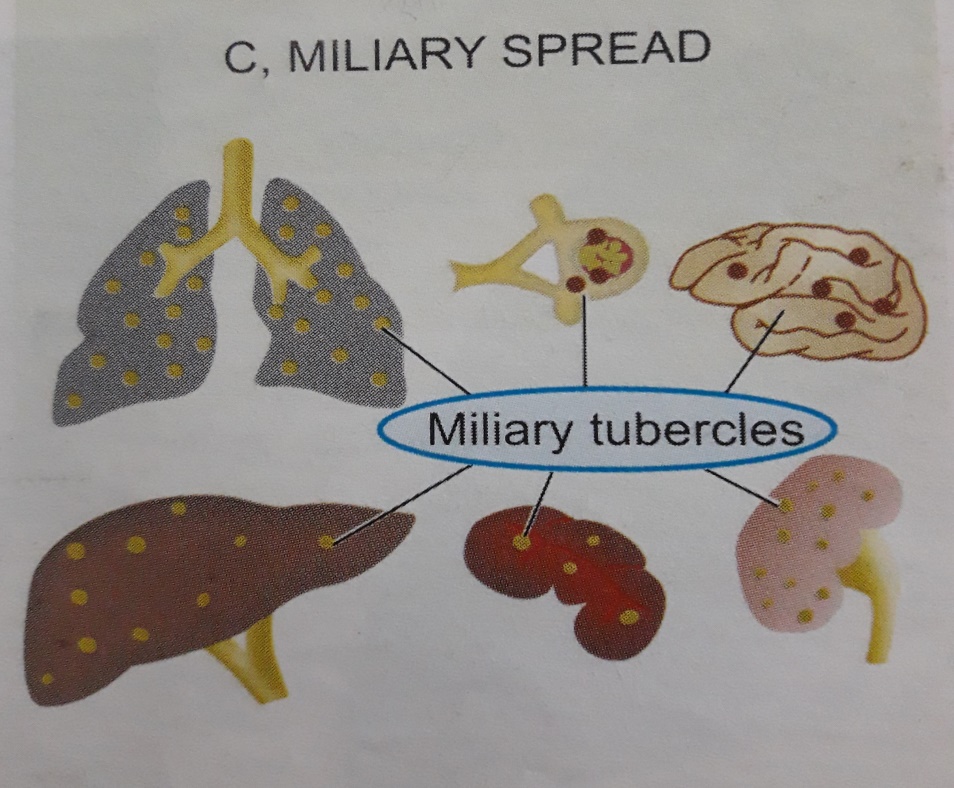 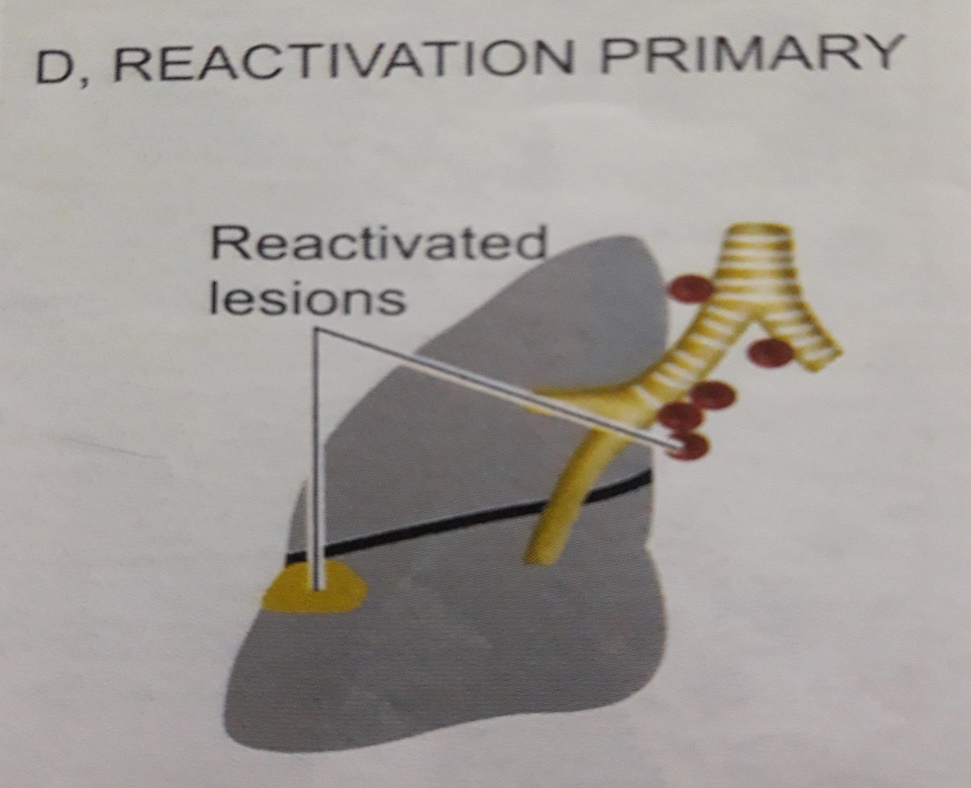 SECONDARY TUBERCULOSIS(Post Primary TB/Adult type)
It occurs:-
    A) Directly from a primary lesion.
    B) From endogenous reactivation of primary lesion.
   C) Reinfection after primary lesion has been completely healed up.
 Characteristic lesion of secondary TB is a cavity in lungs.
It begins as a small caseo-pneumonic focus in apical and posterior segment of the upper lobe and superior segment of lower lobe.
The lesion usually begin as 1-2 cm apical area of consolidation of the lung.
It spreads by lympho-hematogenous mode of primary complex to the apex of affected lung where oxygen tension is high and favorable for growth of aerobic tubercle bacilli.
The extent of lung parenchymal involvement varies greatly , from small infiltrates to extensive cavitary disease resulting in satellite lesions within lungs.
Massive involvement of pulmonary segments or lobes, with coalescence of lesion, produces TUBERCULOUS  PNEUMONIA.
FATE OF SECONDARY TUBERCULOSIS
The lesion may heal with fibrous scarring and calcification.
The lesion may coalesce together to form larger area and produce progressive  secondary pulmonary Tb with following pulmonary and extra pulmonary involvement:
Fibro-caseous tuberculosis.
Tuberculous caseous pneumonia.
Miliary tuberculosis.
Tuberculous empyema.
NATURAL HISTORY OF UNTREATED PRIMARY TUBERCULOSIS
EXTRAPULMONARY SITES
DIAGNOSIS OF TUBERCULOSIS
1.RESPIRATORY
Sputum
Gastric washing(children)
Broncho-alveolar lavage
Trans-bronchial biopsy
2.NON RESPIRATORY
Fluid examination (cerebrospinal , ascitic , pleural , pericardial and joint).
Tissue biopsy (from affected site).
INVESTIGATIONS
AFB microscopy of diagnostic specimen.
Mycobacterial culture- definitive diagnosis depends on the isolation and identification of M.tuberculosis from diagnostic specimen(sputum).
Molecular method such as PCR.
Complete haemogram (lymphocytosis & raised ESR)
Radiographic procedures  e.g. Chest x-ray – shows bilateral upper lobe infiltrate and cavities.
Serological test.
Fine needle aspiration cytology(F.N.A.C.) is confirmation of diagnosis.
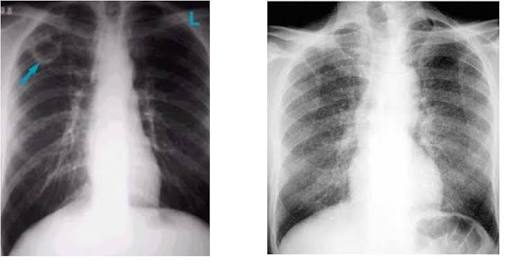 MANTOUX SKIN TEST 

 Done by intradermal injection of 0.1 ml of tuberculoprotein , purified protein derivative.
Delayed type of hypersensitivity develops in individuals who are having or have been previously infected with tuberculous infection which is identified as an indurated area of more than 15 mm in 72 hours.
Reaction larger than 15 mm is unlikely to be due to previous BCG vaccination.
Patients having disseminated tuberculosis may show negative test.
A positive test is indicative of cell mediated hypersensitivity to tuberculous antigens but dose not distinguish between infection and disease
DIFFERENTIAL DIAGNOSIS
Tuberculosis can be differentiated from following diseases:-
Sarcoidosis
Pneumonia
Occupational  Lung disease
Asthma
Disease of Pleura
Bronchiectasis
Pulmonary Hypertension
Pulmonary Embolism
Lung Cancer
DISEASE OF PLEURA
HOMEOPATHIC  

    THERAPEUTICS